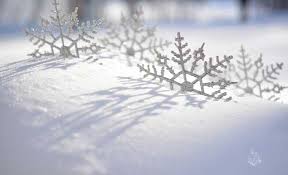 МУЗИЧКА КУЛТУРА
3. РАЗРЕД
Примили смо вести тазе                                                             Драгомир Ђорђевић
Ко то има санкеИ у њима џак,Ко пољима јездиСам кроз мркли мрак?
Ко то има срцеИ у срцу жар,Да свој деци светаДа нешто на дар?
Примили смоВести тазе,Чекамо теДеда-Мразе.Пут је далек,Друм је мрачан,Ал’ ми знамо –Бићеш тачан.
Ко то има брадуИ у бради снег,Ко то тамо хитаНиз ледени брег?
Ко то једва чекаДа нам чује глас,Да испуни жељеСвакоме од нас?
Примили смоВести тазе,Чекамо теДеда-Мразе.Пут је далек,Друм је мрачан,Ал’ ми знамо –Бићеш тачан.
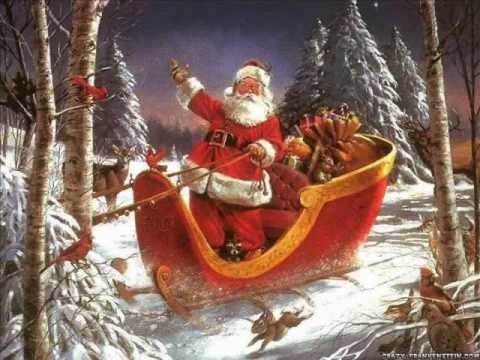 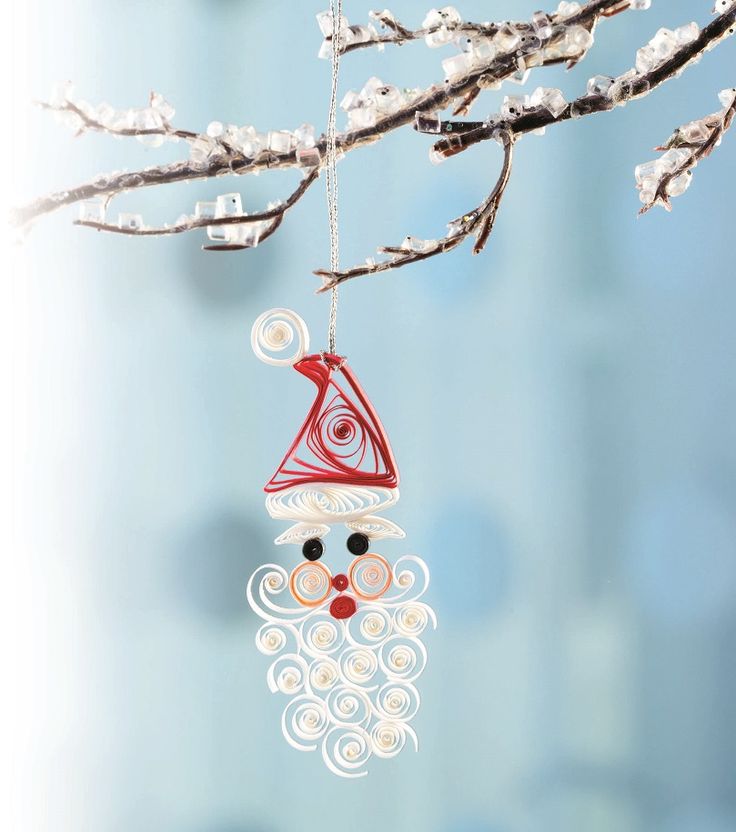 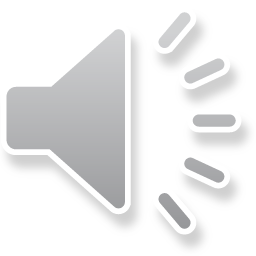 Задатак за самосталан рад:
Композиција „Примили смо вијести тазе“ се налази на ЦД-у  Музичка култура за 3. разред под бројем 77 .
Послушај композицију још једном.
Илуструј свој доживљај слушане композиције.
Донеси ми вијест тазе !
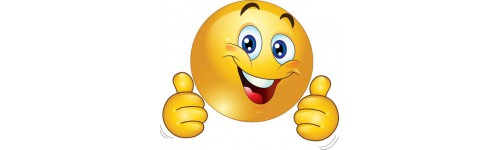